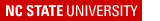 VMP 930Veterinary Parasitology
(aka  Infection & Immunity III)
Dr. Bruce Hammerberg
Dr. Barbara Qurollo
James Flowers, PhD
(Office hours by appointment)
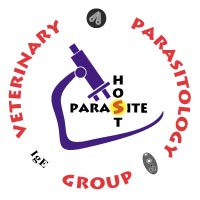 Parasitism
Intimate relationship between two hetero-specific organisms, in which the parasite, usually the smaller symbiont, is metabolically dependent on the host.

One symbiont (host) is harmed, while the other symbiont (parasite) benefits.
Studies in Infectious Diseases
Microbiology
Virology
Bacteriology
Mycology
Parasitology
Medical & Veterinary Protozoology 
Helminthology
Medical & Veterinary Entomology
Parasites in Practice
In a veterinary practice how much effort & time is spent on Parasite issues?
What parasites are often diagnosed in a veterinary practice?
What parasites do veterinary practices often “just treat”?
What parasites do veterinary practices often try to manage?
What has made parasites more difficult to manage?
Parasite Impact on the Host
Pathogenesis
Production or Development of Disease
Forms of Pathogenesis
Trauma
Nutrient Robbing
Toxin Production
Interactions with Host immune / inflammatory responses.
Important concepts of Parasitic Infections
Infection = presence of an agent that has the potential to cause disease

Infectious = capable of causing infection

Disease = the occurrence of dysfunction

Infection ≠ Infectious ≠ Disease 

Clinical judgement: “Is the effect on the patient important enough to justify treatment?”
Infection, Disease, and/or Infectious?
A.  The dog showed no adverse symptoms to the 2 female Dirofilaria immitis in its pulmonary arteries.
Infection
B.  1,000 juvenile Haemonchus contortus were causing severe anemia in the lamb.
Infection + Disease
C.  Cats suffering from large bowel diarrhea due to Tritrichomonas blagburni pass active trophs in their stool.
Infection + Disease + Infectious
D.  After using the bathroom, she was horrified to see that she had passed several active segments of the beef tapeworm, Taenia saginata.
Infection
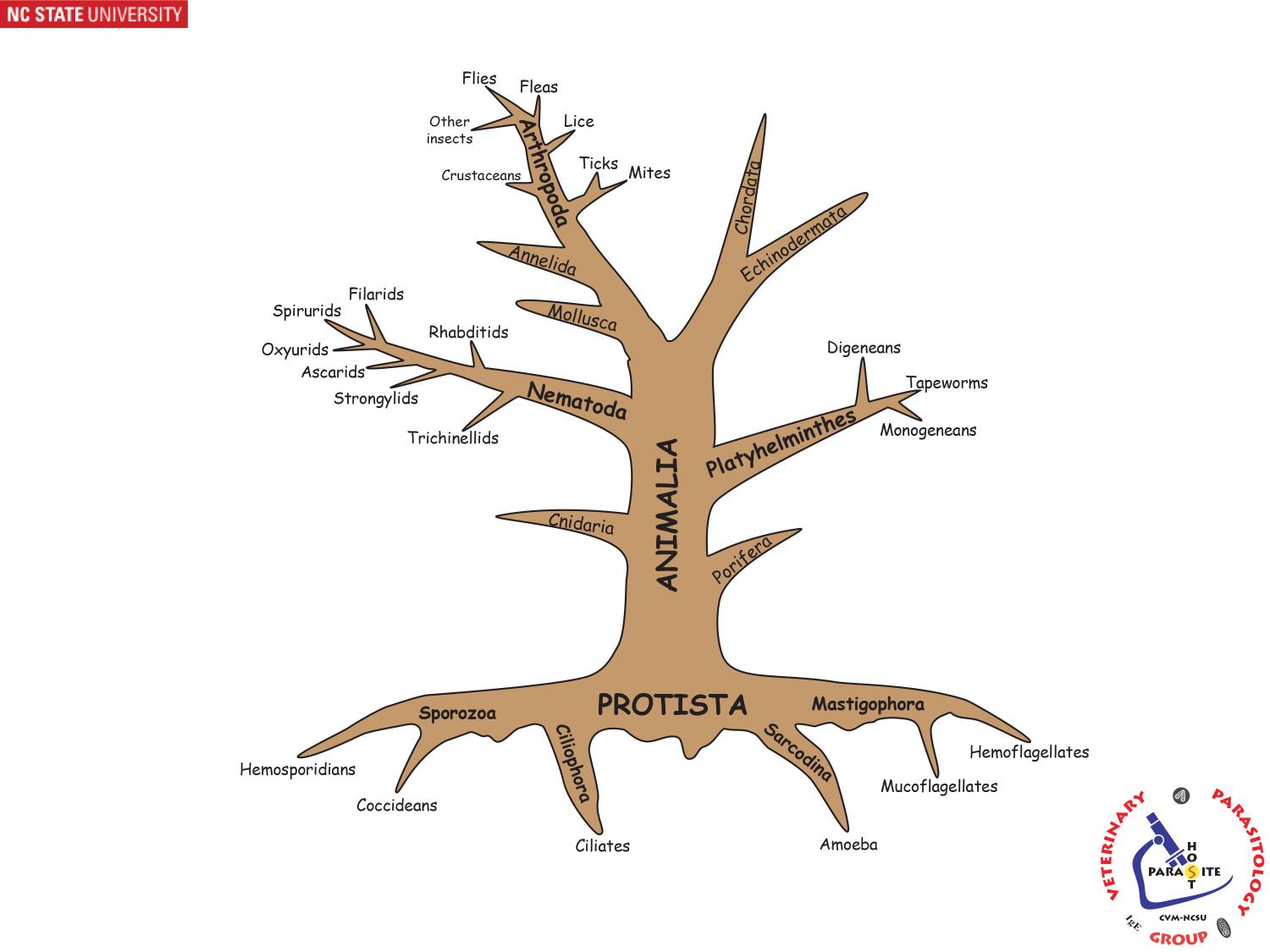 Protozoa
Microparasites
Small (single cell) parasites
(Protozoa, [bacteria, viruses])
Intracellular & Extracellular
Individual organisms Multiply in the host.
 “mechanism” of protozoan induced pathology
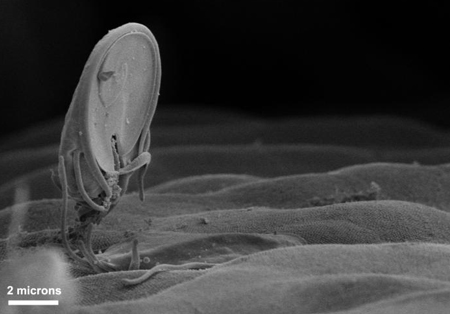 Giardia sp.
 & other extracellular protozoa
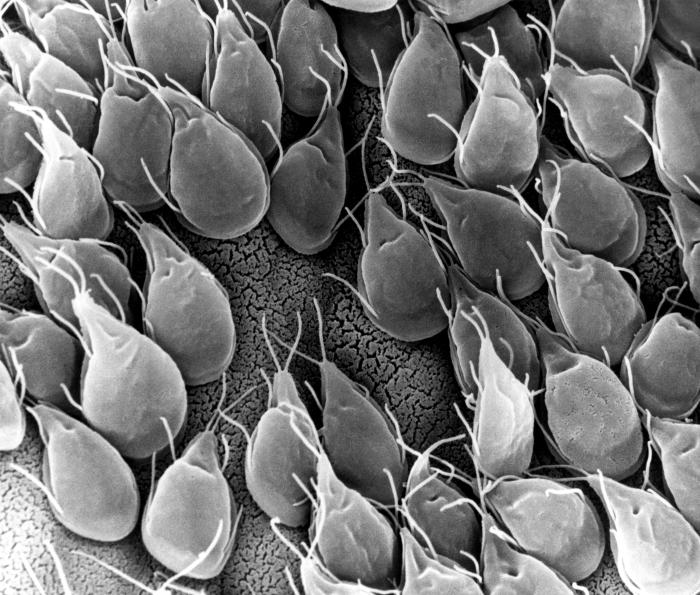 Pathology:
Host organ dysfunction
Replication
(binary fission)
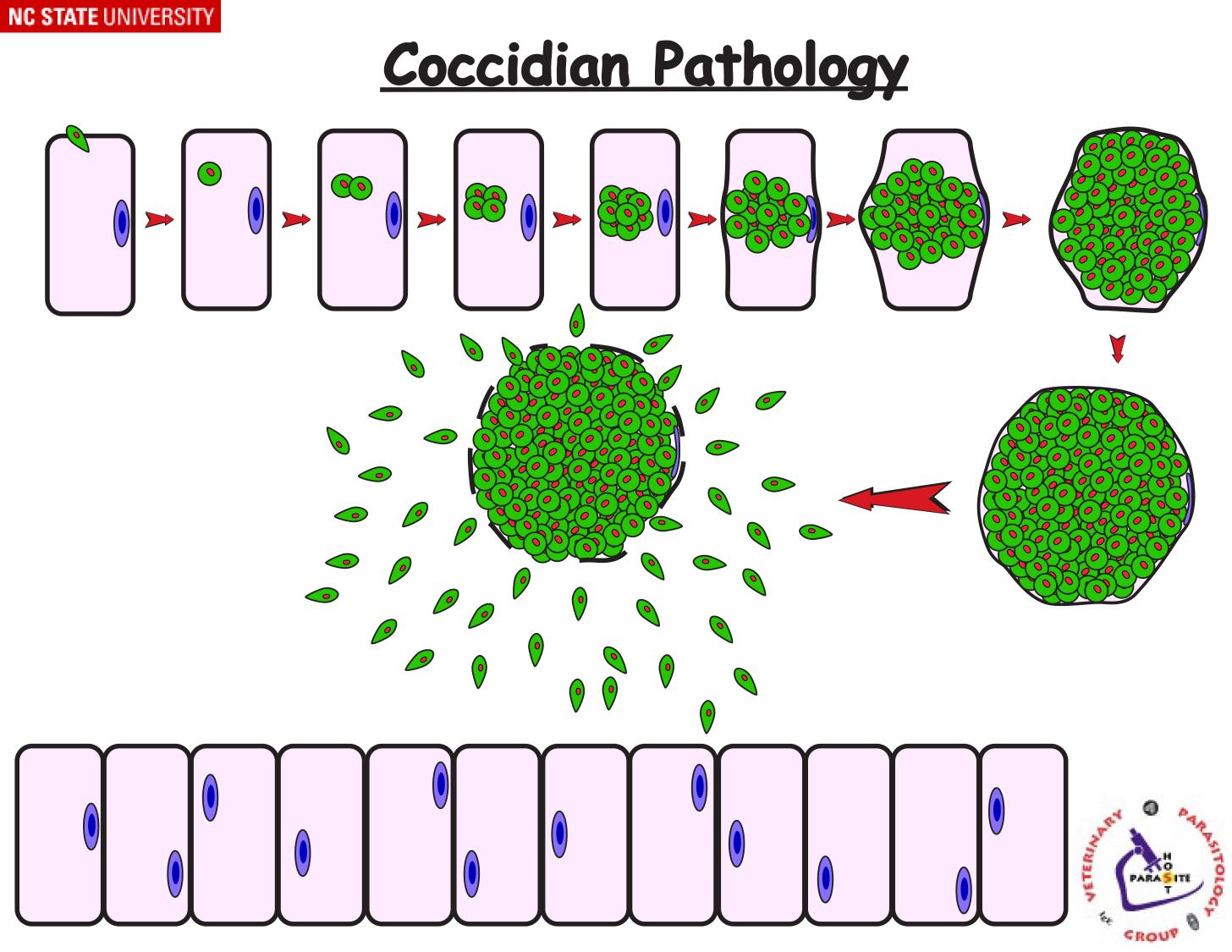 Pathology:
Cellular trauma
Organ dysfunction
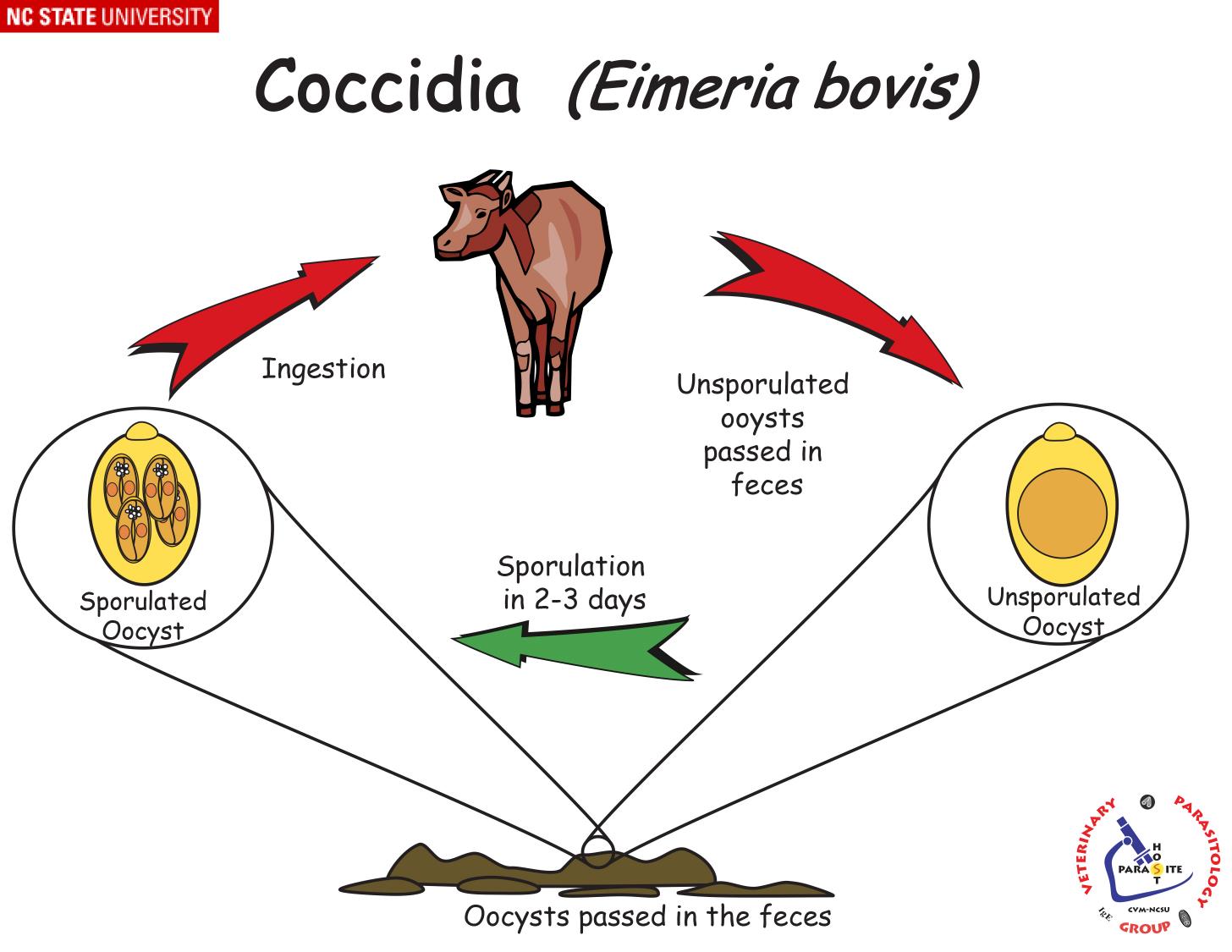 [Speaker Notes: Direct LC, 
Definitive Host, 
Sanitation, 
Coccidiostats to decrease level of infection,
Calf hutch system]
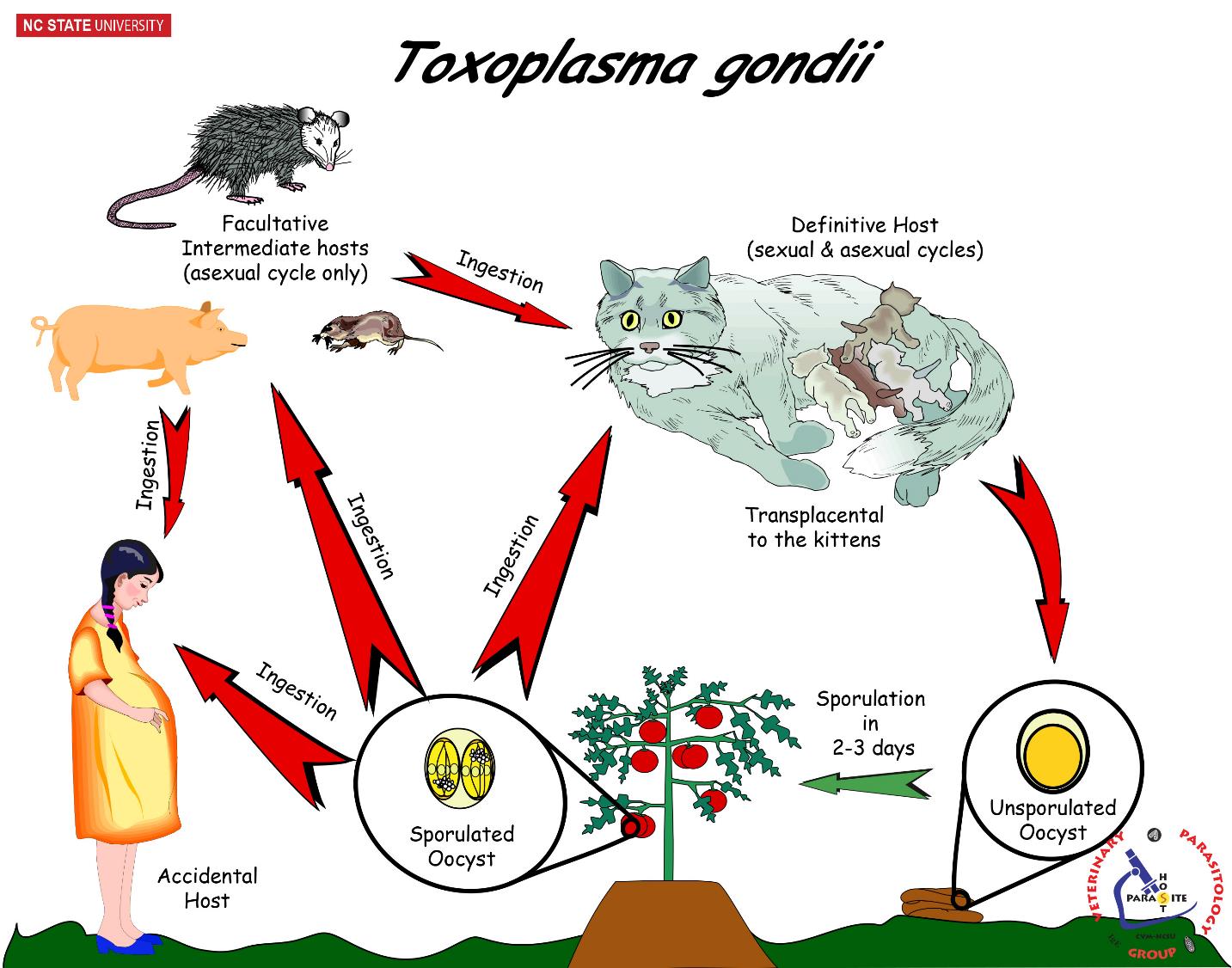 [Speaker Notes: Direct LC, 
Definitive host, 
Paratenic host, 
Accidental host, 
Sanitation control & Pest control]
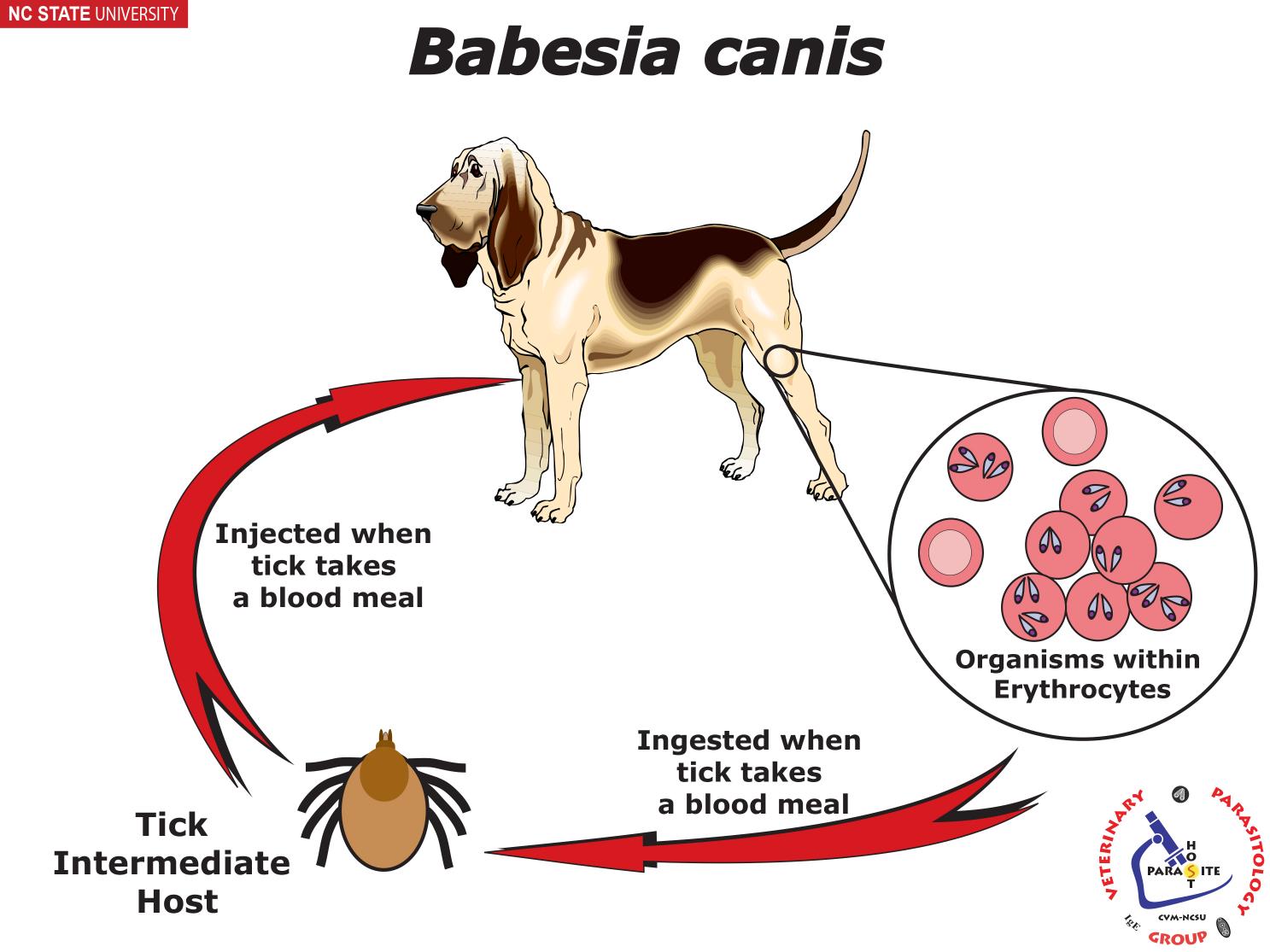 [Speaker Notes: Indirect Life Cycle, 
Definitive host, 
Intermediate host, 
Pest control]
Trematodes
Macroparasites
Large parasites
Individual ADULT organisms do Not multiply in the host.
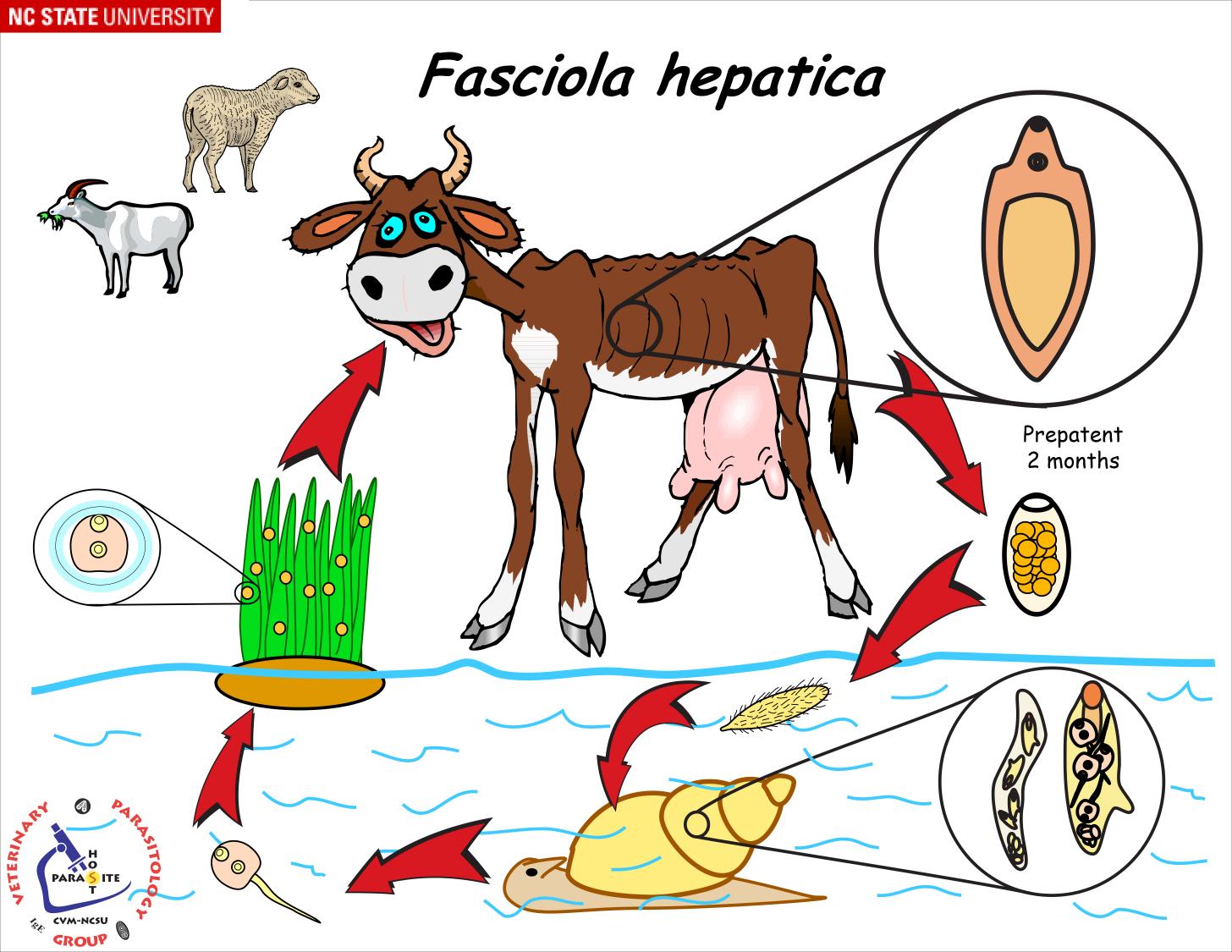 [Speaker Notes: Indirect LC, 
DH & IH, 
Aquatic LC]
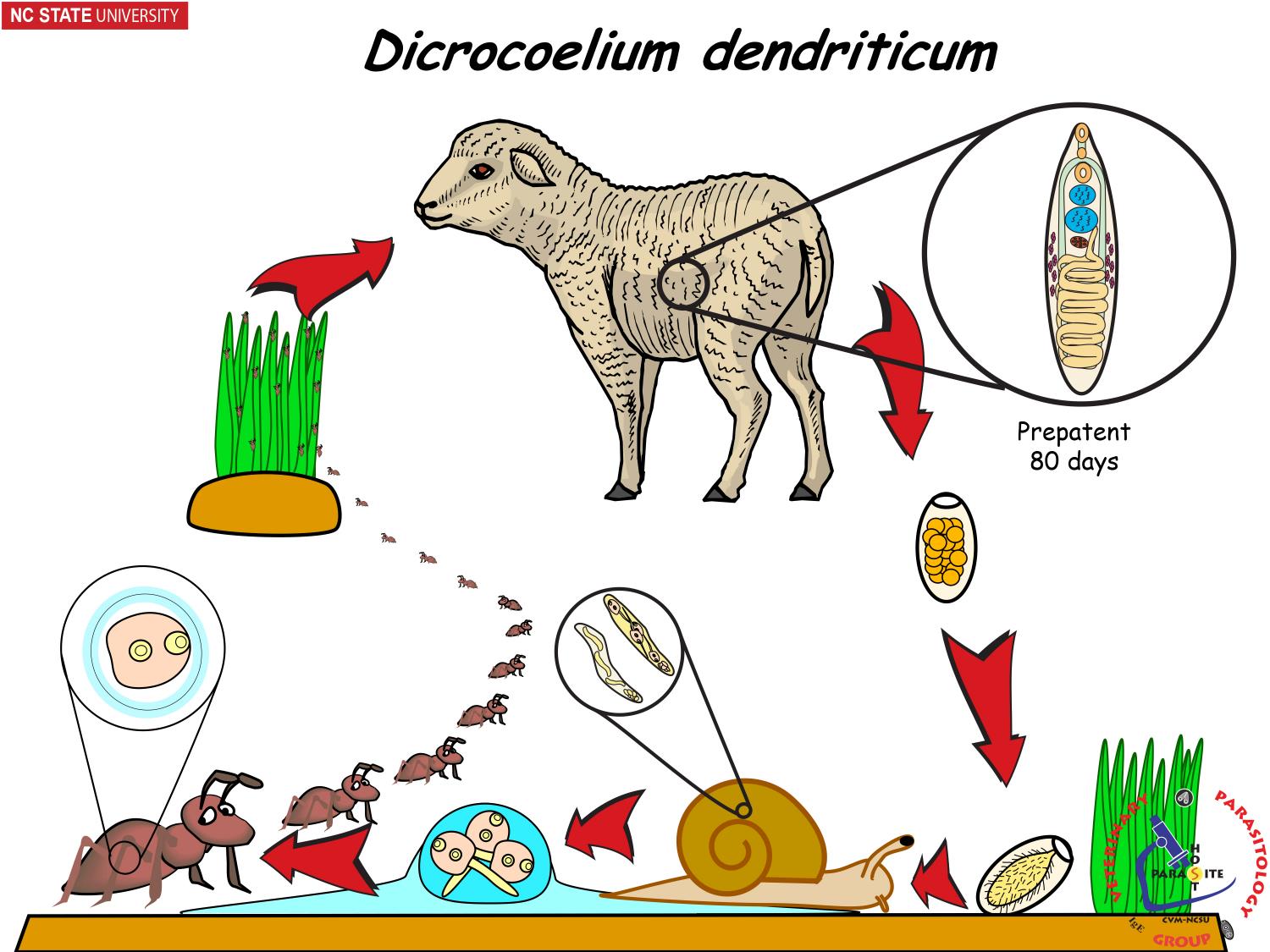 [Speaker Notes: Indirect LC, 
DH & IH, 
Terrestrial LC]
Cestodes
Macroparasites
Large parasites
Individual ADULT organisms do Not multiply in the host.
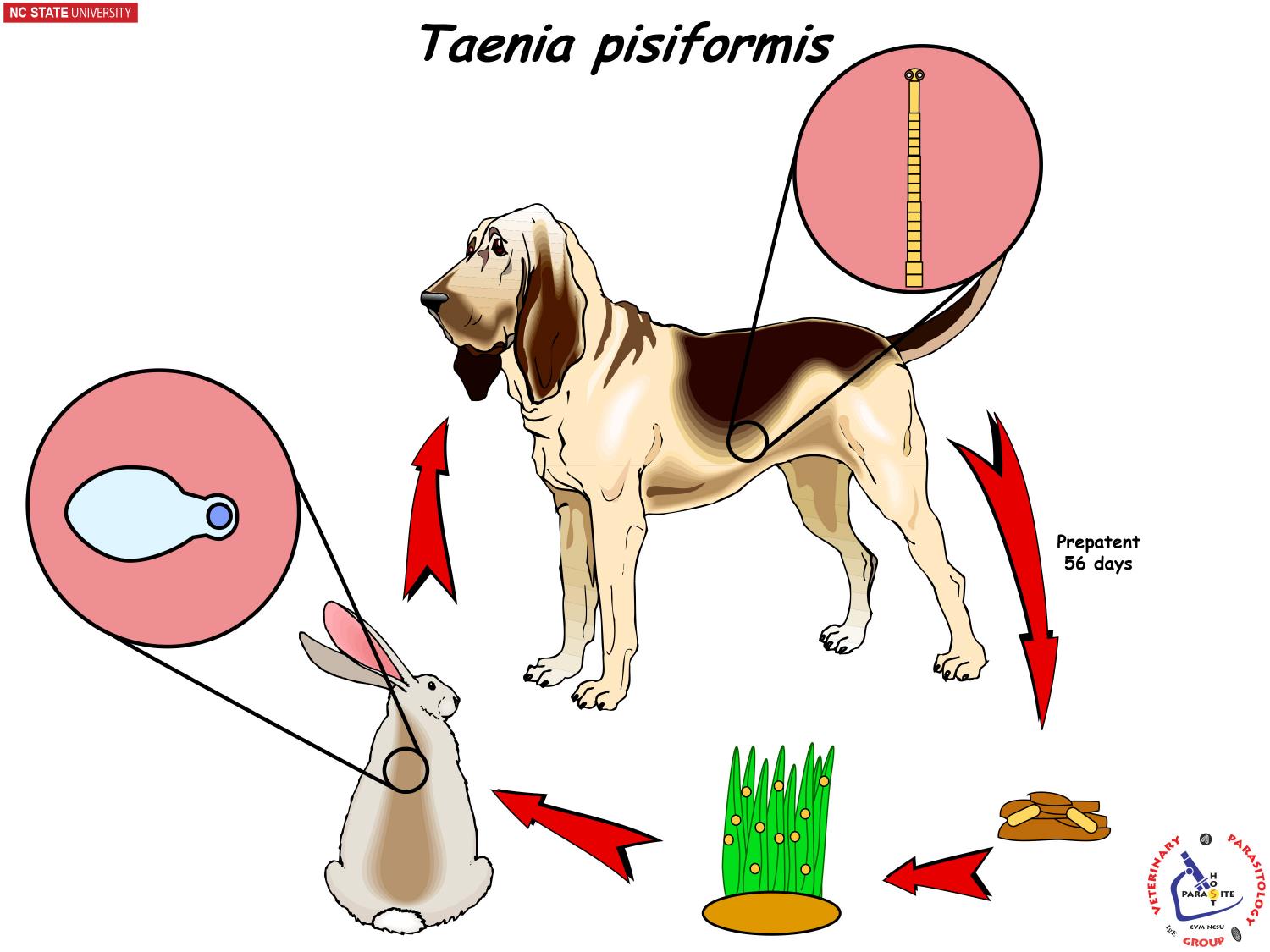 [Speaker Notes: Indirect LC, 
DH & IH, 
Pest Control]
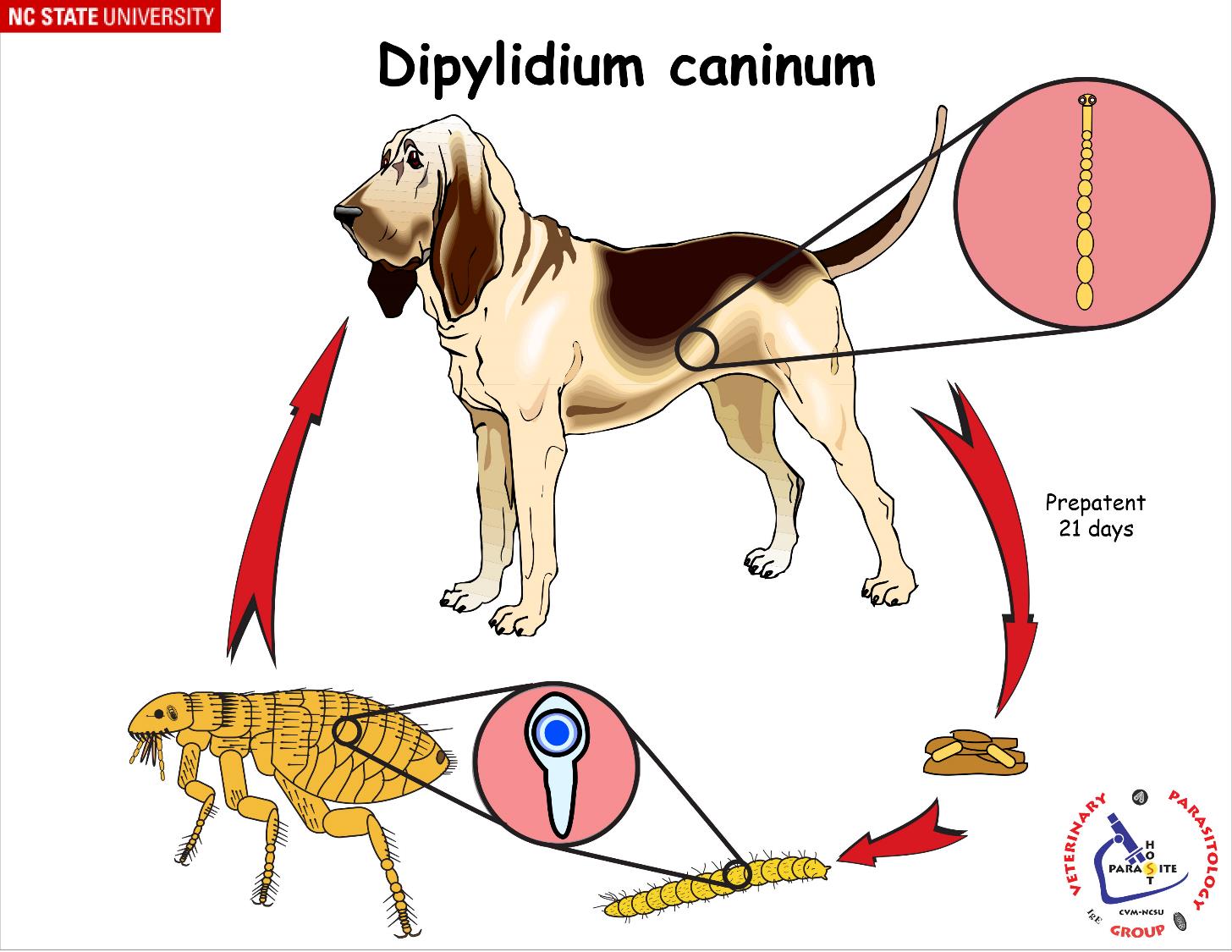 [Speaker Notes: Indirect LC, 
DH & IH, 
Pest control]
Nematodes
Macroparasites
Large parasites
Individuals do Not multiply in the host.
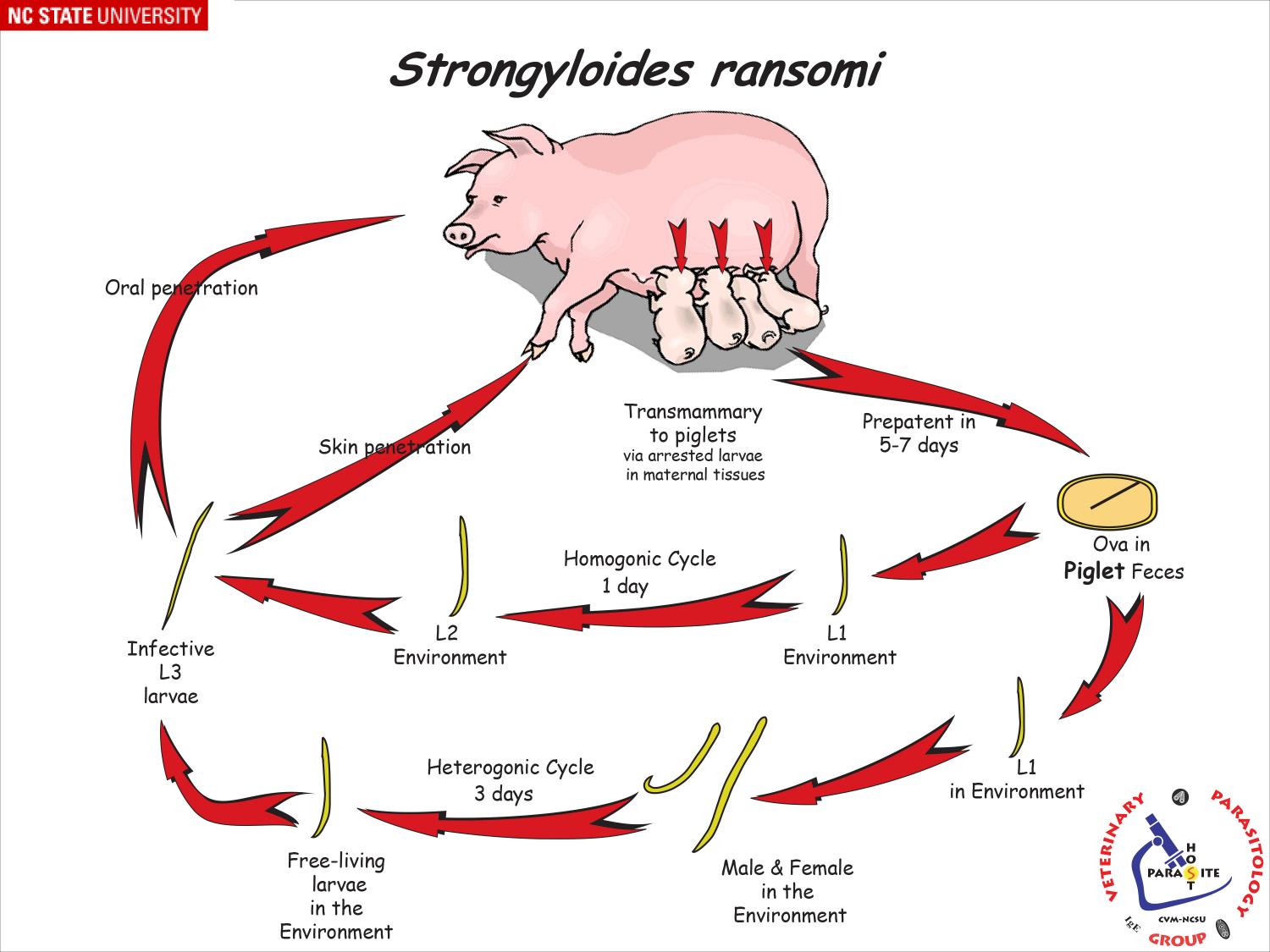 [Speaker Notes: Direct Life Cycle, 
Quick build-up of environmental contamination
Sanitation
Transmammary thus expect disease of the very young.]
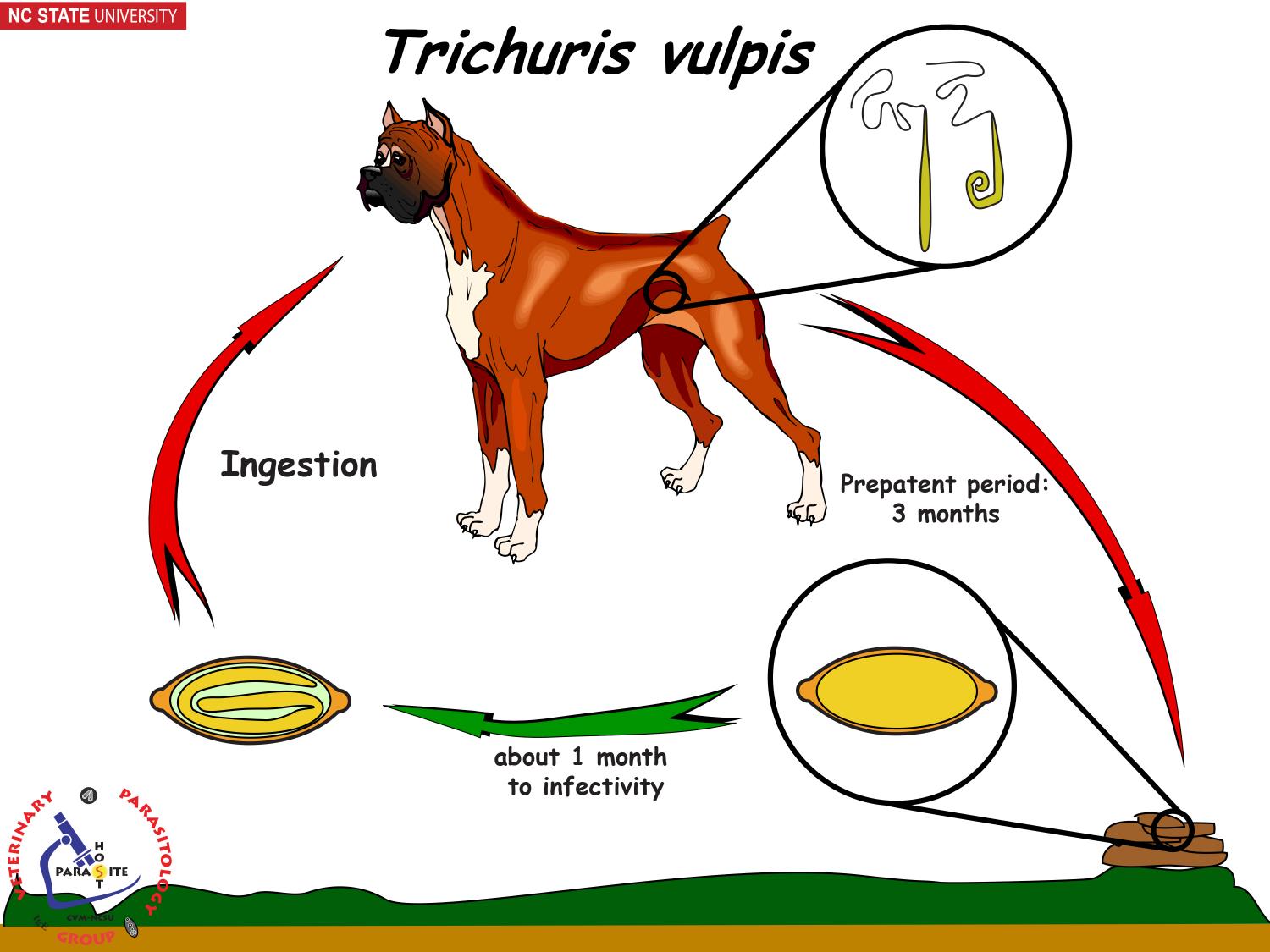 [Speaker Notes: Direct Life cycle, 
Definitive Host, 
Sanitation]
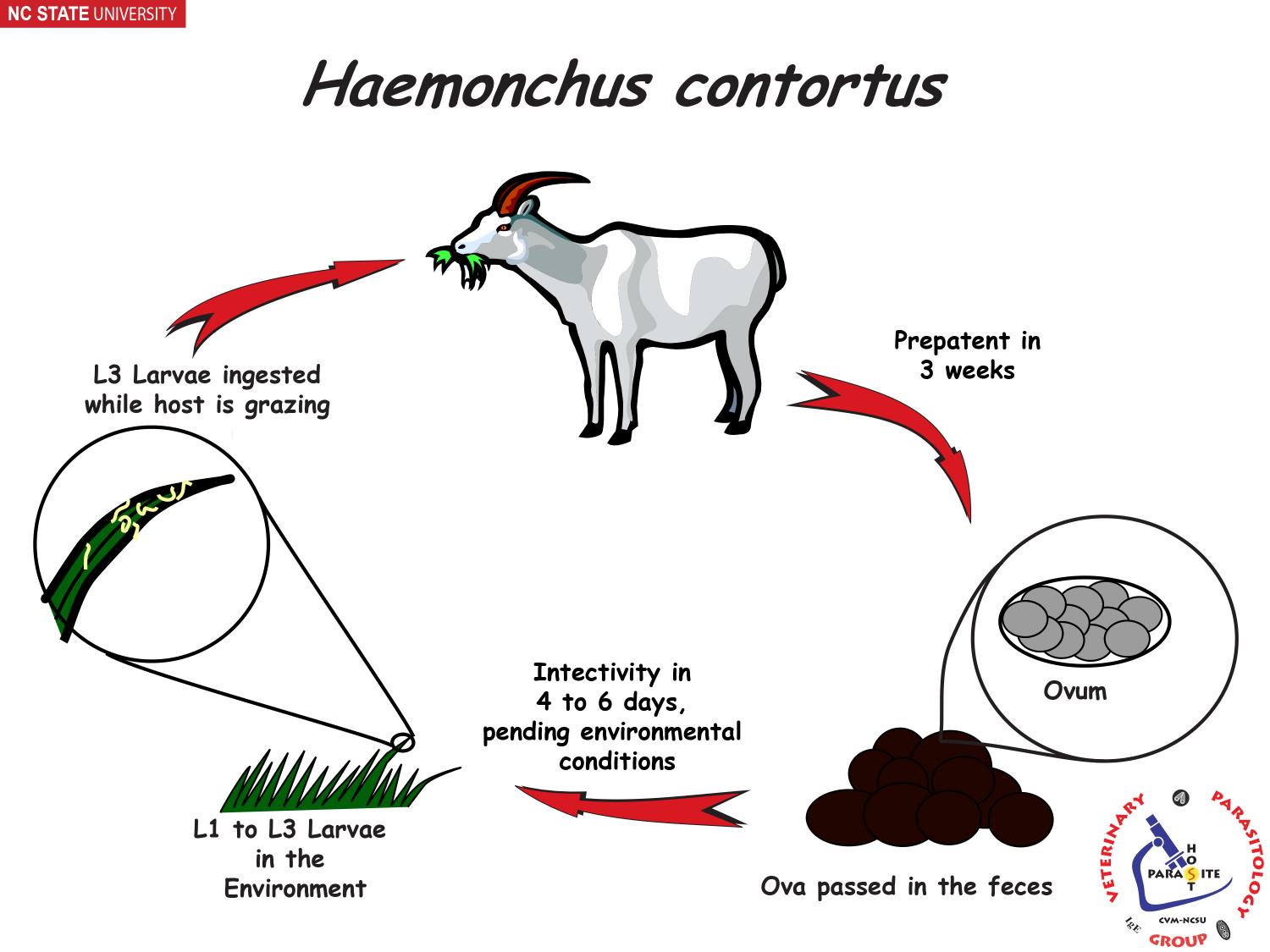 [Speaker Notes: Direct LC, 
Pasture contamination = Sanitation, 
Theoretically could rotate pastures every 3 to 5 days.]
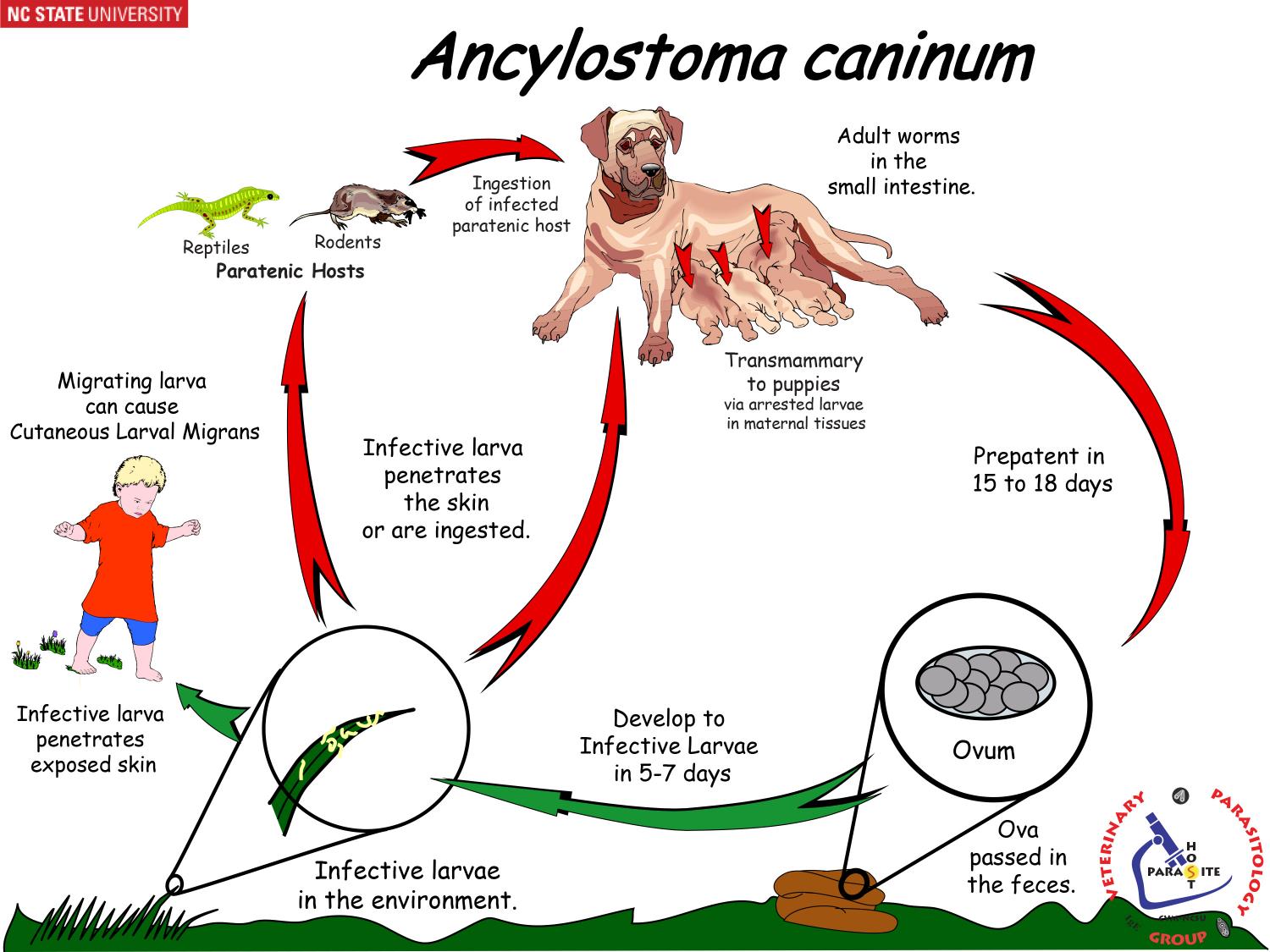 [Speaker Notes: Direct LC, 
Definitive host, 
Accidental host/ zoonosis, Transmammary thus expected DZ of very young, 
Sanitation,
2 week repeat treatment due to repeat infection from mother’s milk (& environment).]
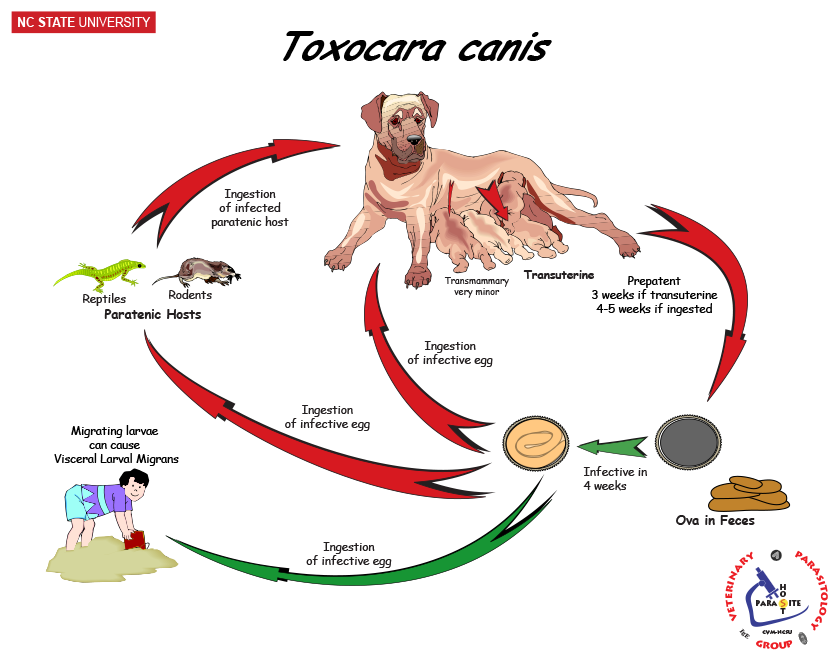 [Speaker Notes: Direct LC, 
Defintive Host,
Paratenic Hosts, 
Transmammary & Uterine = expected DZ of young, 
Sanitation & Pest management, 
Repeat treatment.]
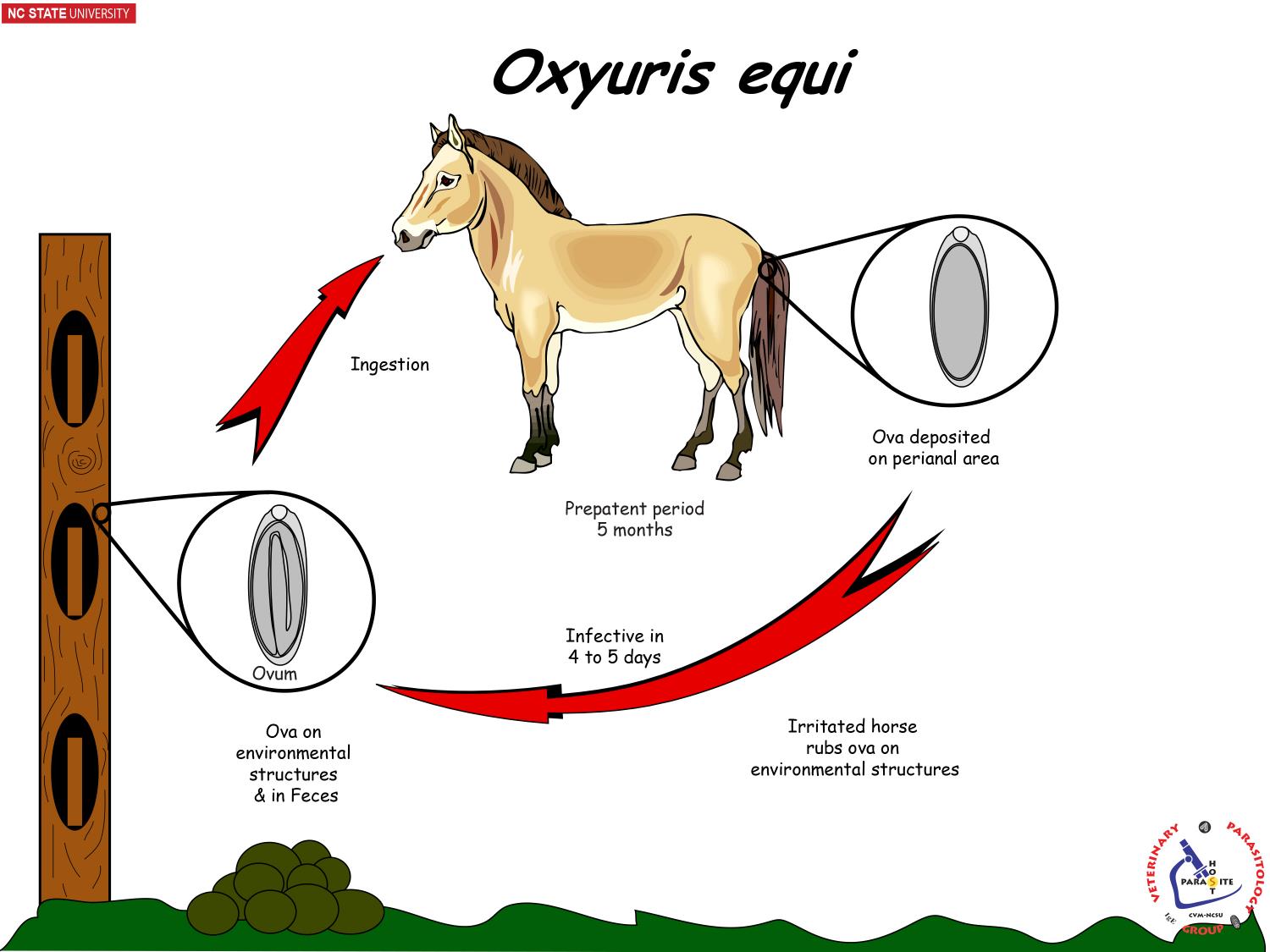 [Speaker Notes: Direct LC, 
Sanitation]
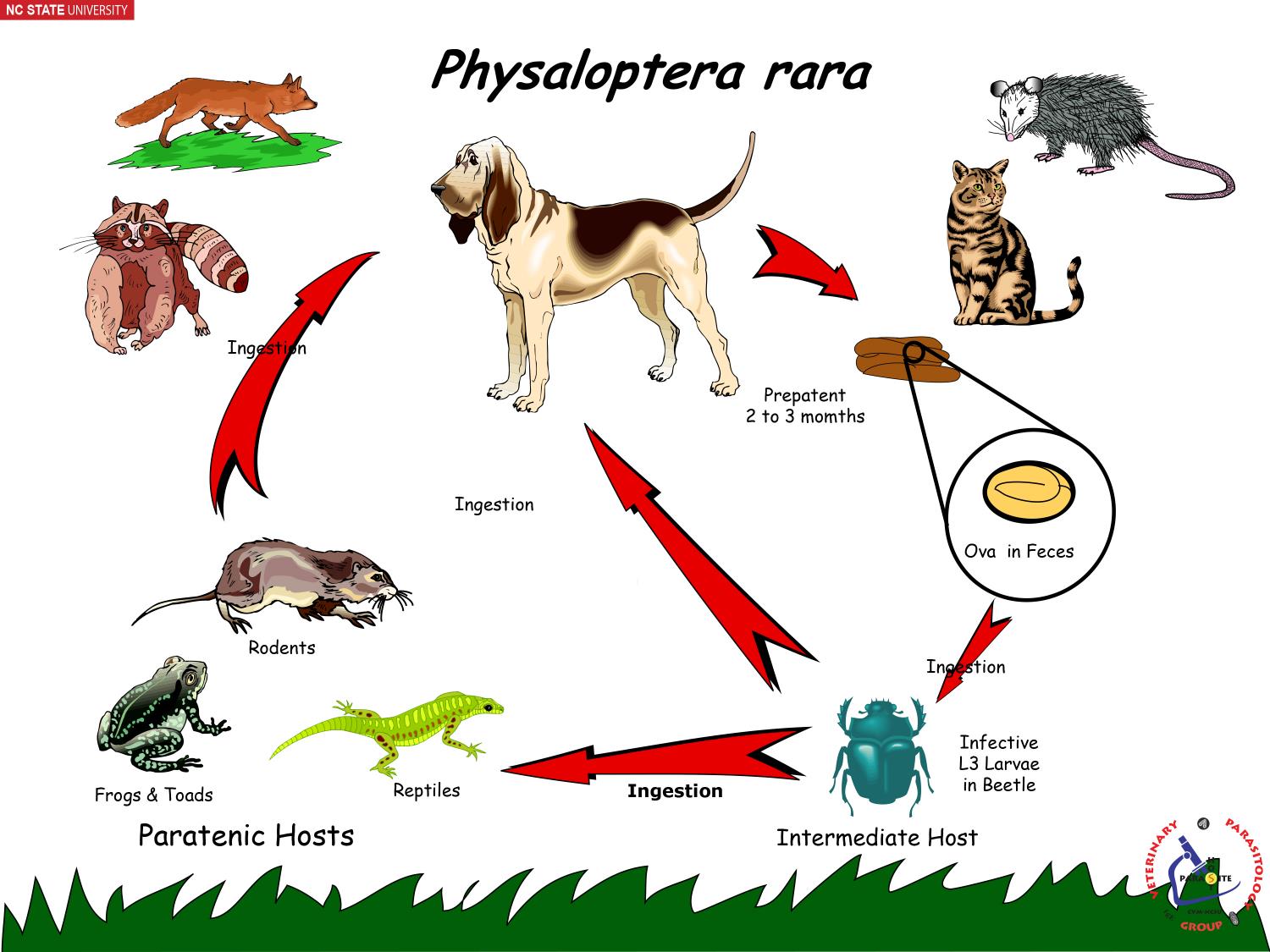 [Speaker Notes: Indirect LC, 
Definitive host, 
Intermediate Host, 
Paratenic Host, 

Low Host specificity, 

Pest Control]
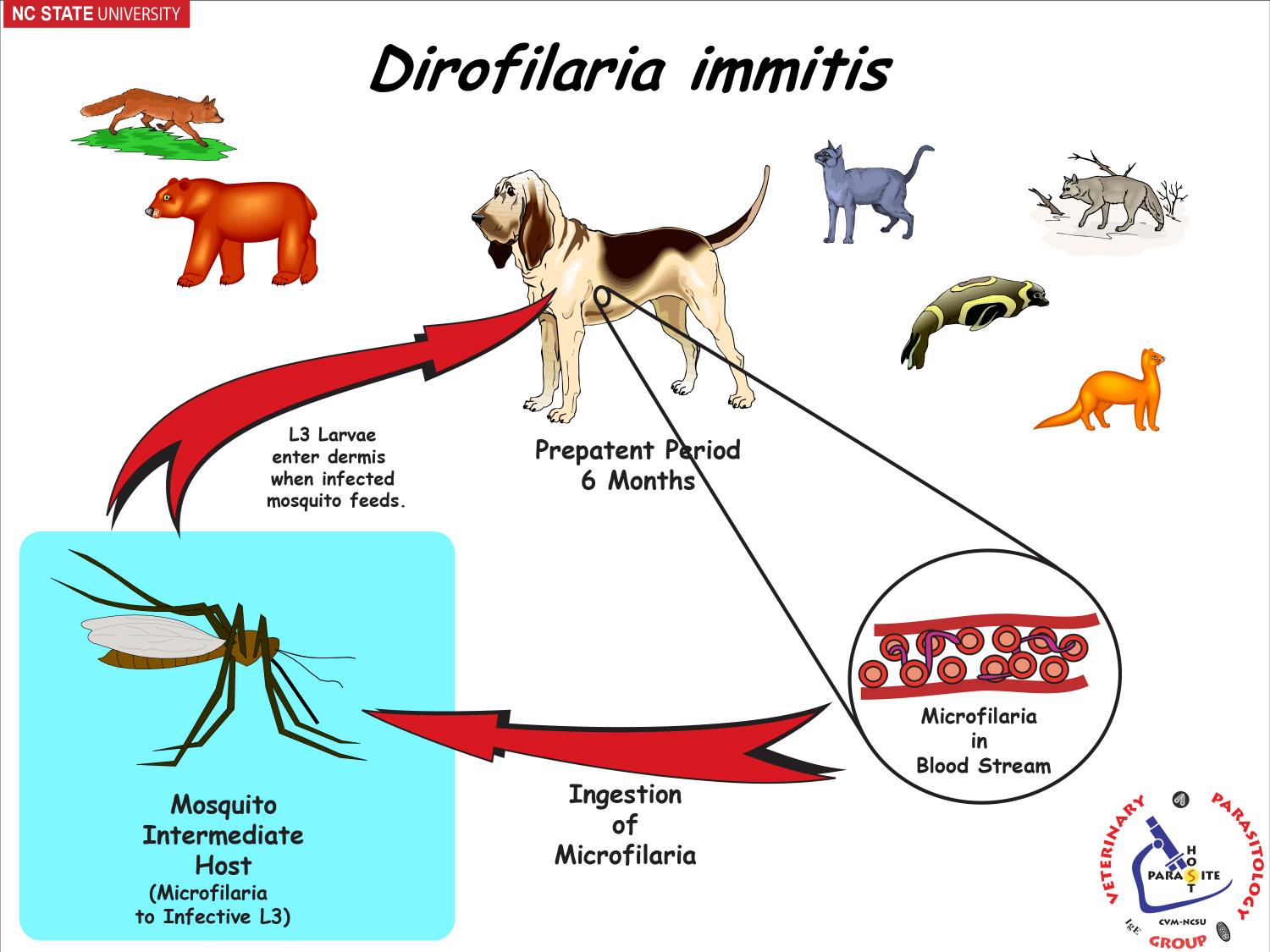 [Speaker Notes: Indirect LC, 
Definitive host, 
Intermediate host, 
Moderate host specificity, 
Prophylactic control]
Arthropods
Macroparasites
Individual organisms do Not replicate themselves in or on the host.
Although the pathology of some arthropods (mites & lice) is due to their reproduction on the host.
Vectors for other disease agents
[Speaker Notes: Mites, Ticks, Lice, Fleas, Bugs, Flies]
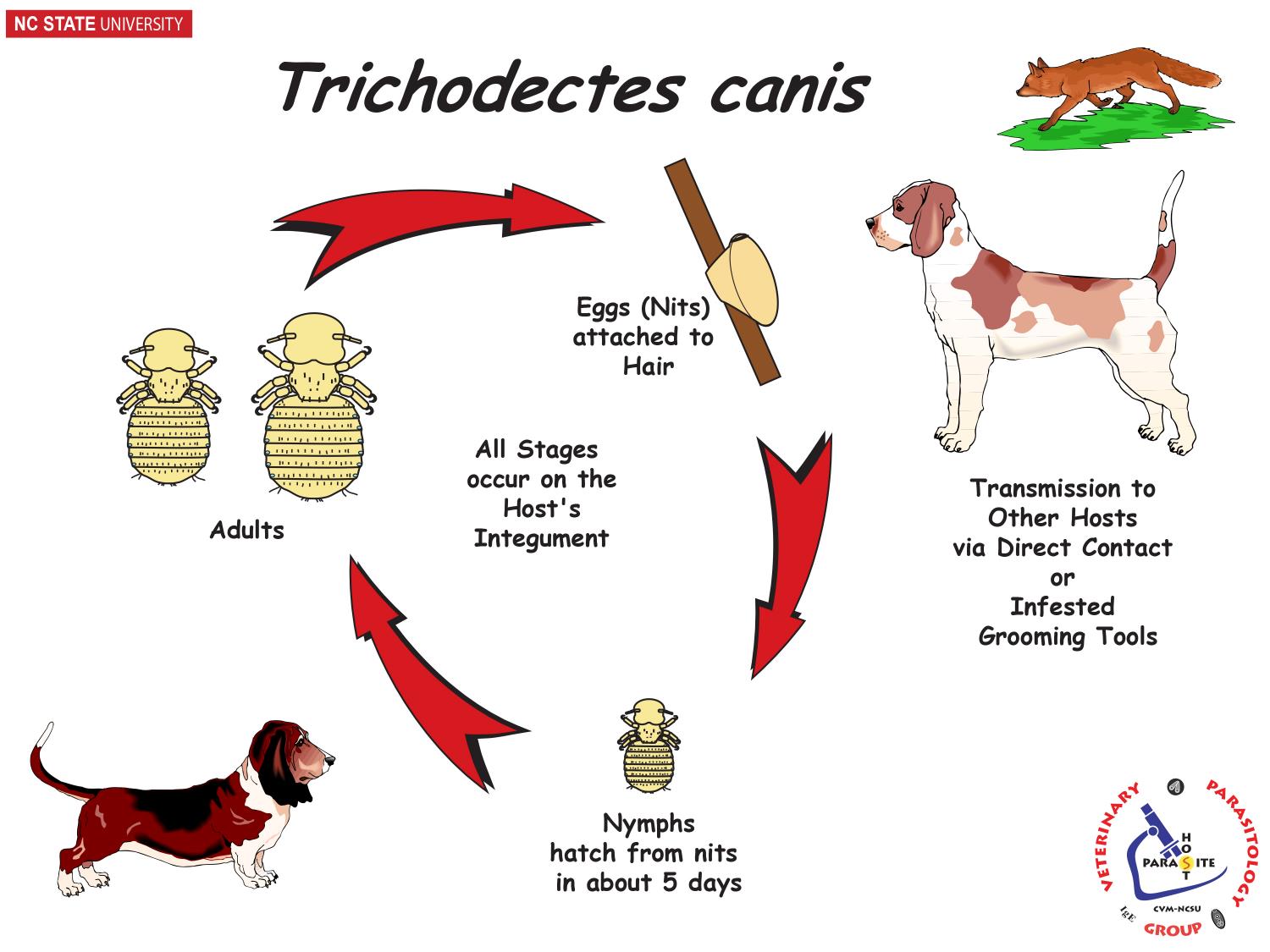 [Speaker Notes: Lice - High Host specificity, 
All stages on host, 
Nits resistant thus repeat treatments required (1 week)
Sanitation & Quarantine Control]
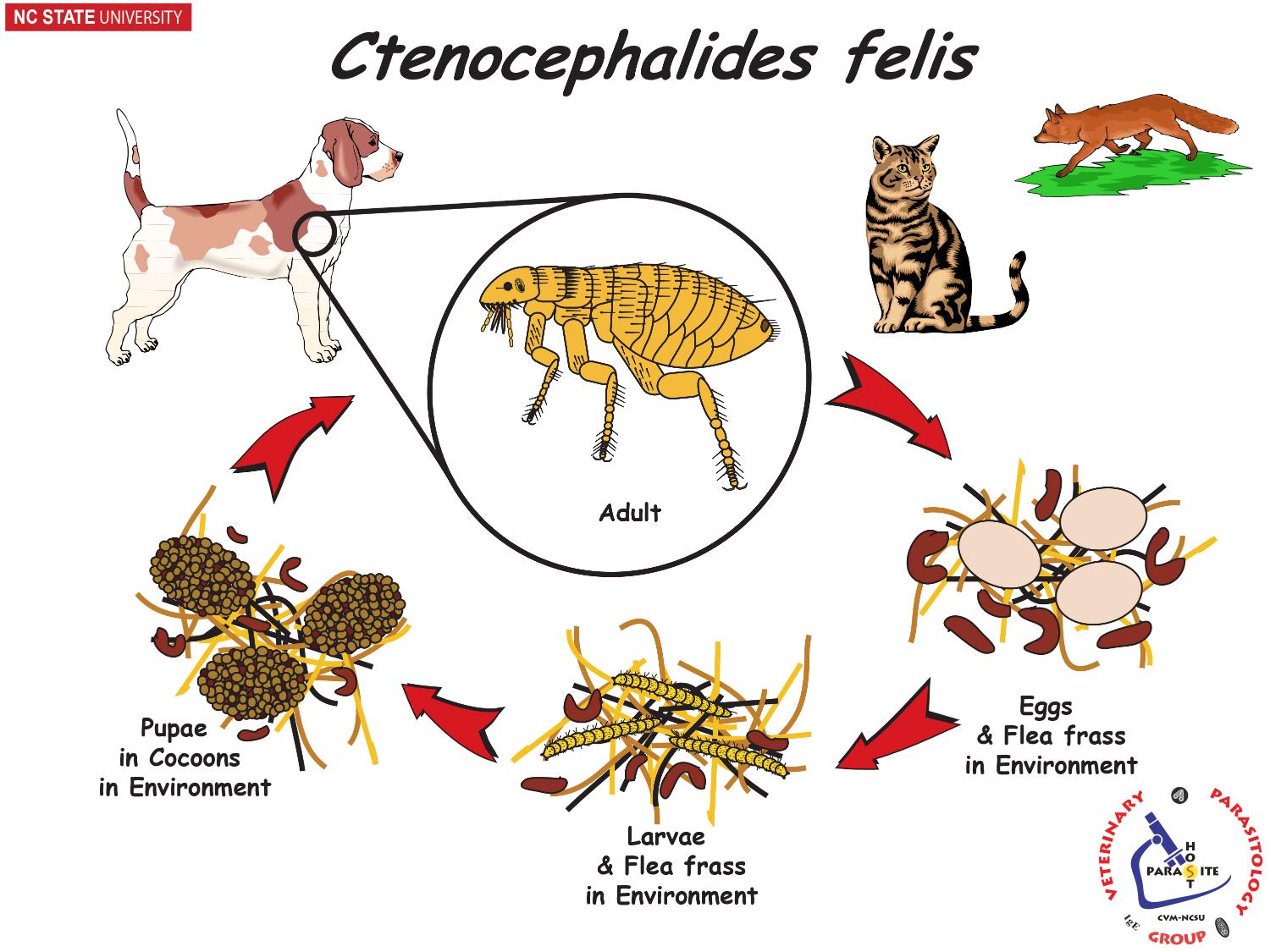 [Speaker Notes: Fleas – Low host specificity, 
eggs, larvae, pupae, adults in environment so control more challenging. 
Control:  treatment & sanitation]
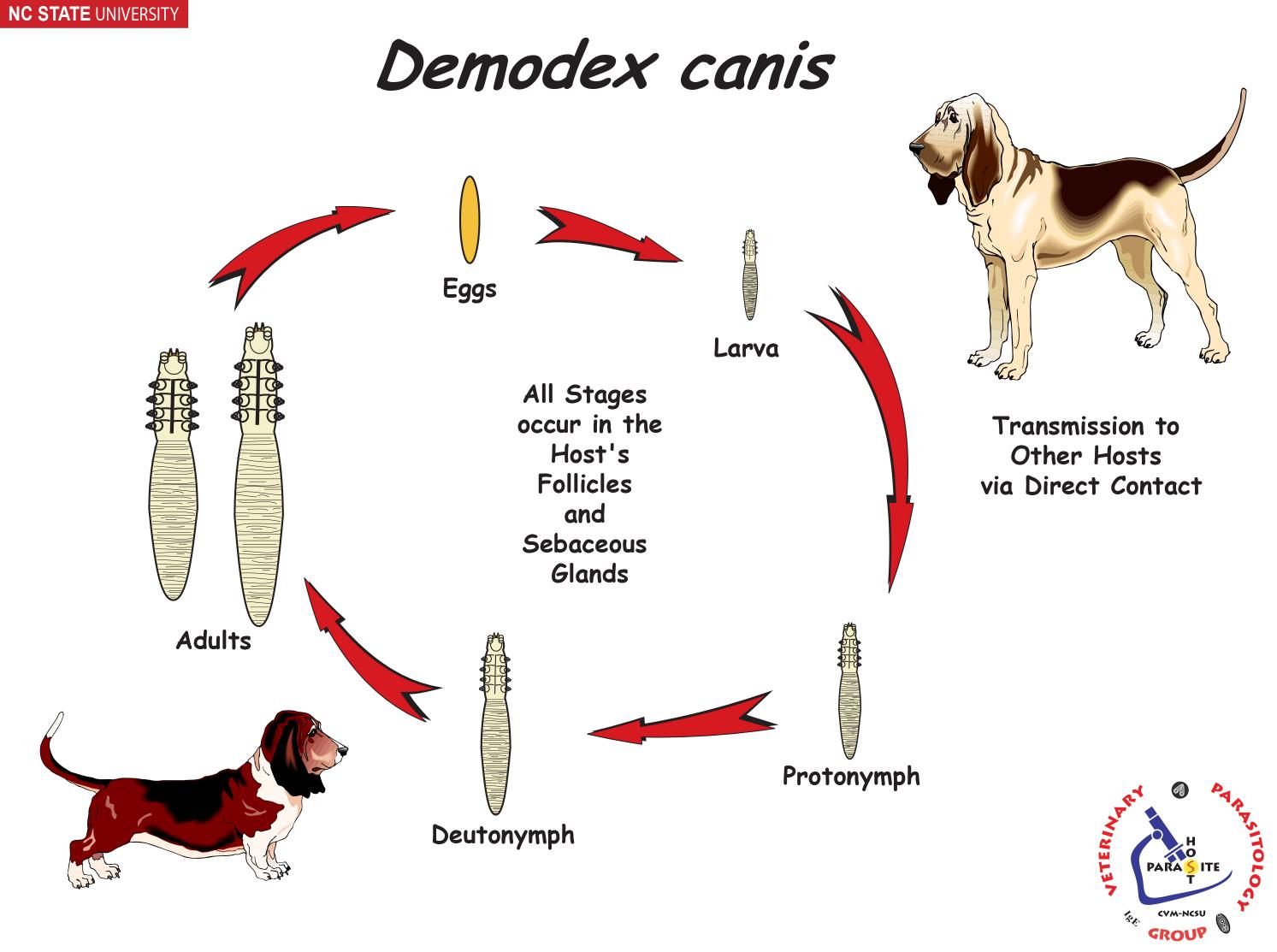 [Speaker Notes: LC on single host, 
Contact transmission
Sanitation & Quarantine Control]
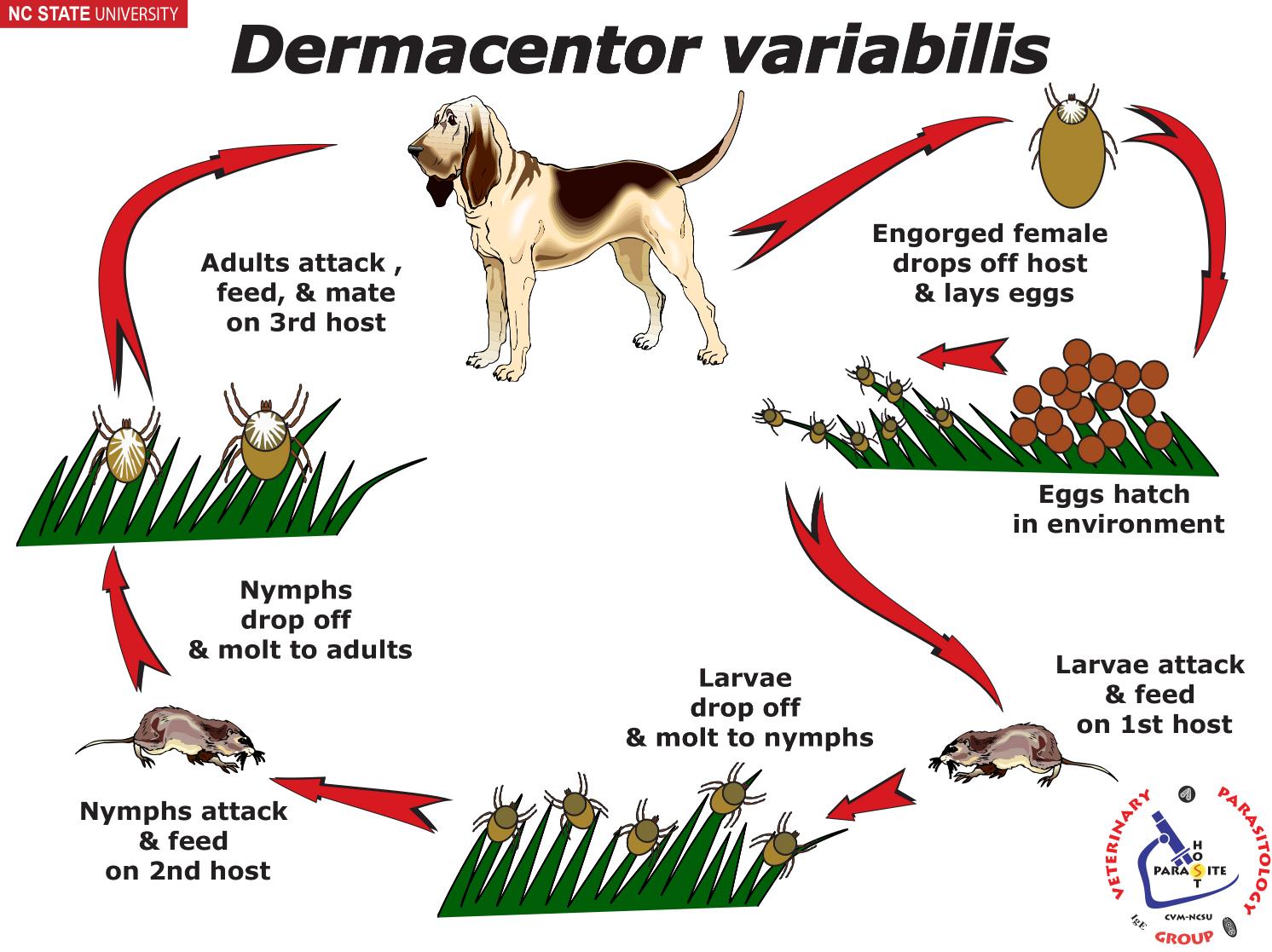 [Speaker Notes: 3 host tick, 
hard to control, 
Vector RMSF]
Controlling Parasites
Assume you are working at a Wildlife Rehab 
facility with limited funds.
1. Which of the following 3 parasites would likely cause the most concern for re-infection & a build-up of parasites?
2. What would you generally do to control reinfection?
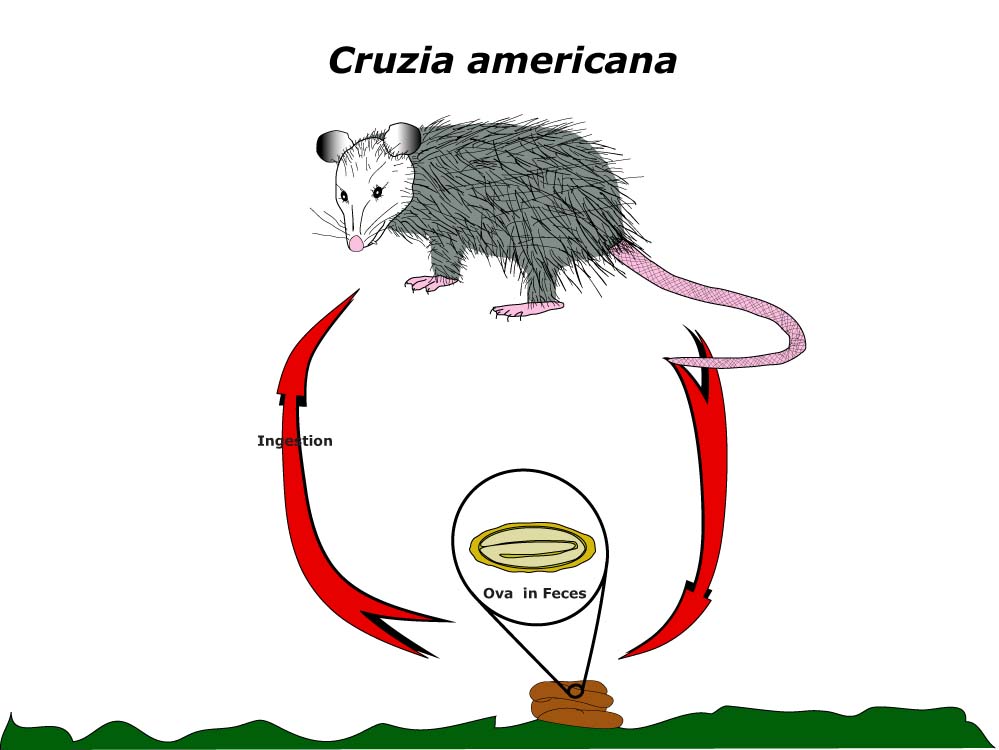 Concern for reinfection, 
build up of large 
parasite population 
in the host ?

+  low concern
++  moderate concern
+++  high concern
[Speaker Notes: High Concern, 
Direct LC, 
Quick build up w/o sanitation]
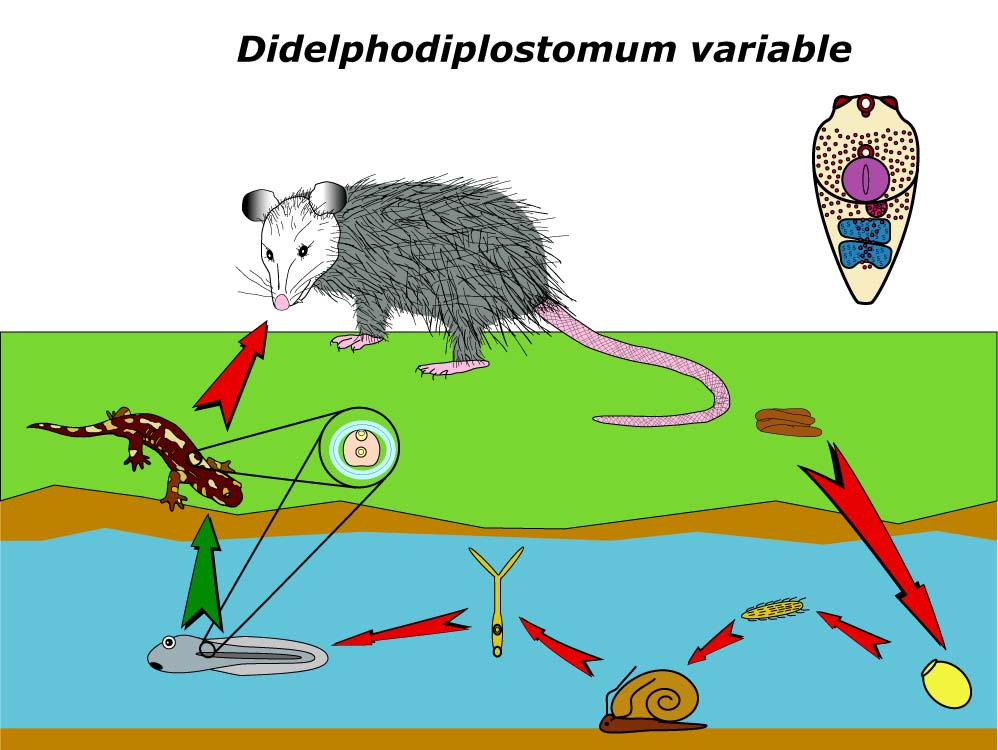 Didelphodiplostomum variable Life Cycle
Concern for reinfection, 
build up of large 
parasite population 
in the host ?

+  low concern
++  moderate concern
+++  high concern
[Speaker Notes: No concern, 
Indirect LC, 
Two IH, 
Aquatic LC, 
No chance of reinfection.]
Concern for reinfection, 
build up of large 
parasite population 
in the host ?

+  low concern
++  moderate concern
+++  high concern
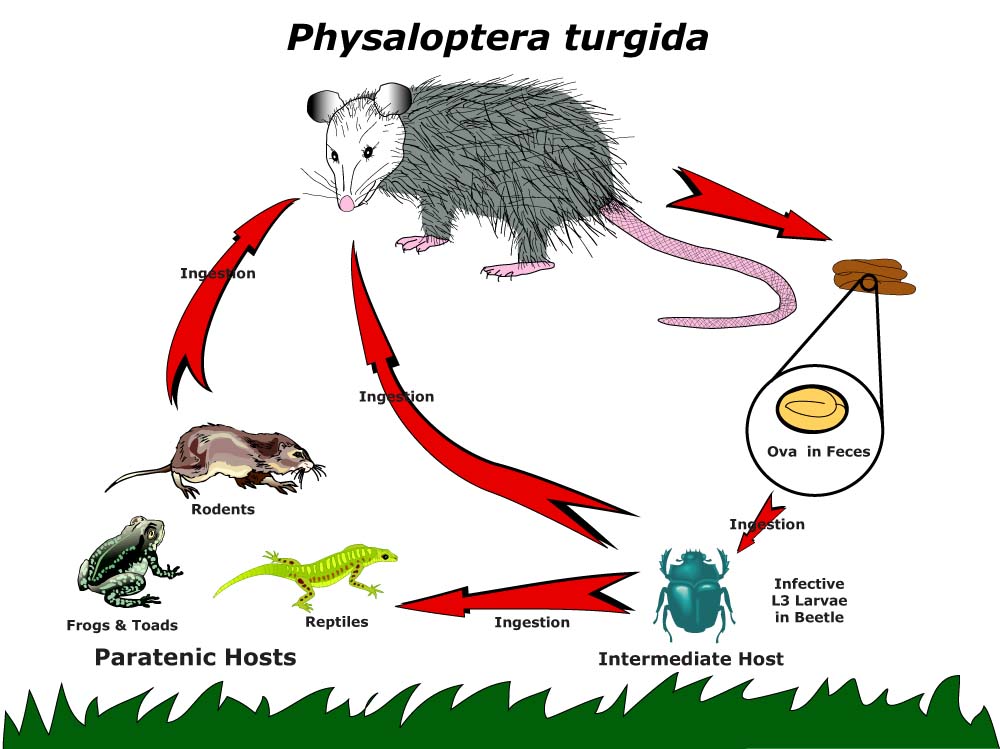 [Speaker Notes: Moderate concern, 
Indirect LC & Paratenic Host, 
Pest control.]
Take Home
Importance of knowing life cycles for successful clinical cases and disease control.
Concepts that should become “second nature”:
Infection v/s Infectious v/s Disease
Host Specificity:  Low v/s High
Life Cycles: Direct v/s Indirect
Take Home
Concepts & Definitions that should become “second nature”:
Prepatent v/s Patent
Parasite Stage: Larval  v/s   Adult 
Hosts: Definitive  v/s  Intermediate  v/s  Paratenic
Zoonosis
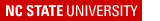